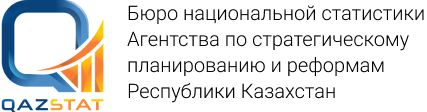 www.stat.gov.kz
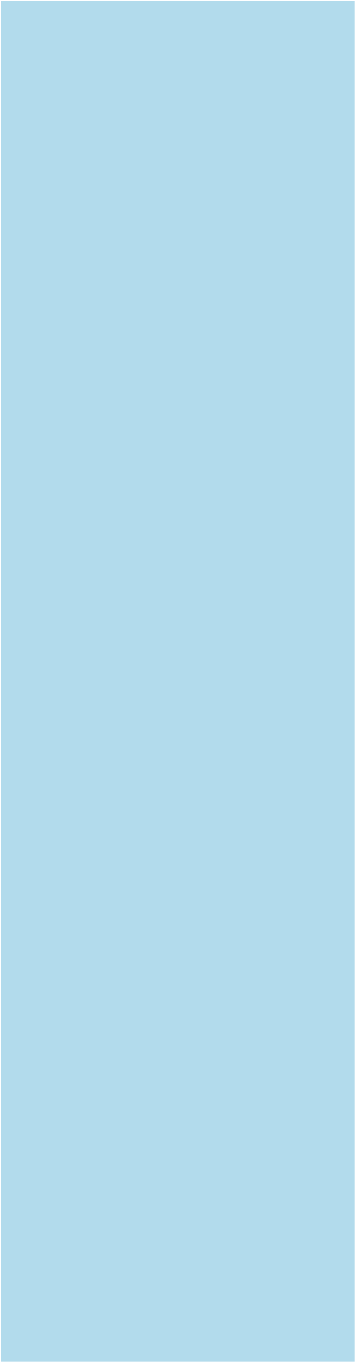 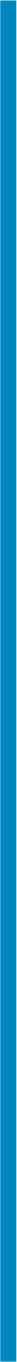 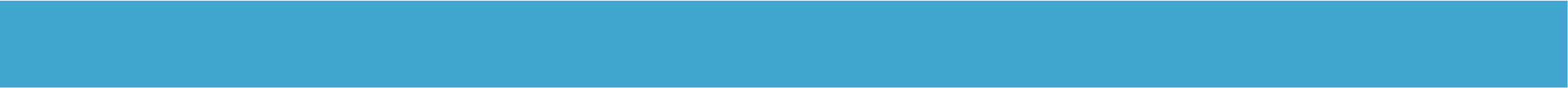 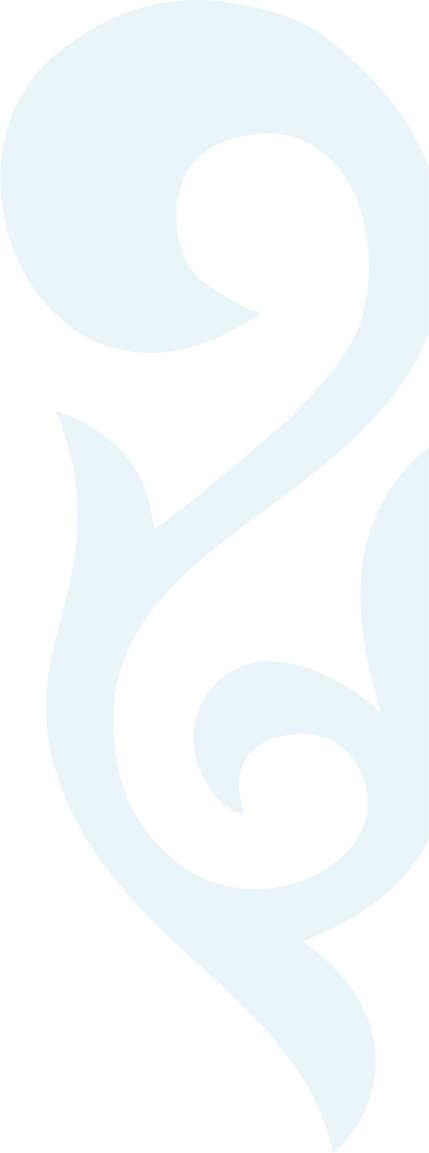 Статистика транспорта
Астана 2022
Статистика транспорта
Источники Информации для формирования показателей 
статистики транспорта
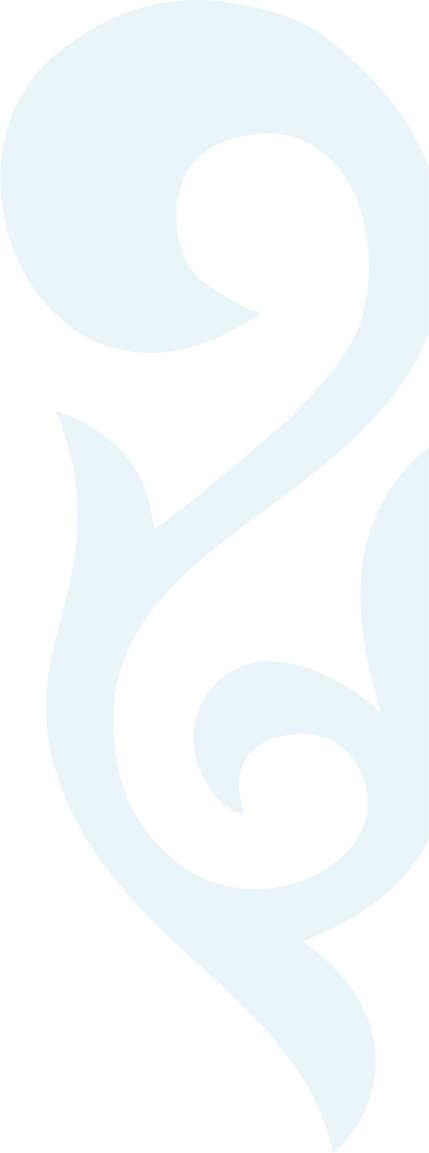 Общегосударственная статистическая отчетность
Административные данные
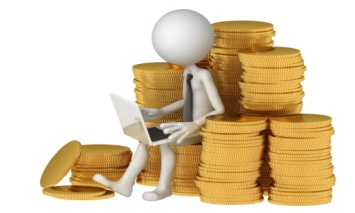 данные госорганов о парке транспортных средств и протяженности путей сообщения, инфраструктуре воздушного транспорта  (МВД РК, МИИР РК)
обследования предприятий транспорта и индивидуальных предпринимателей
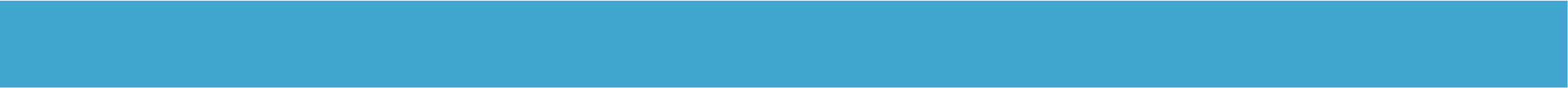 2
Статистика транспорта
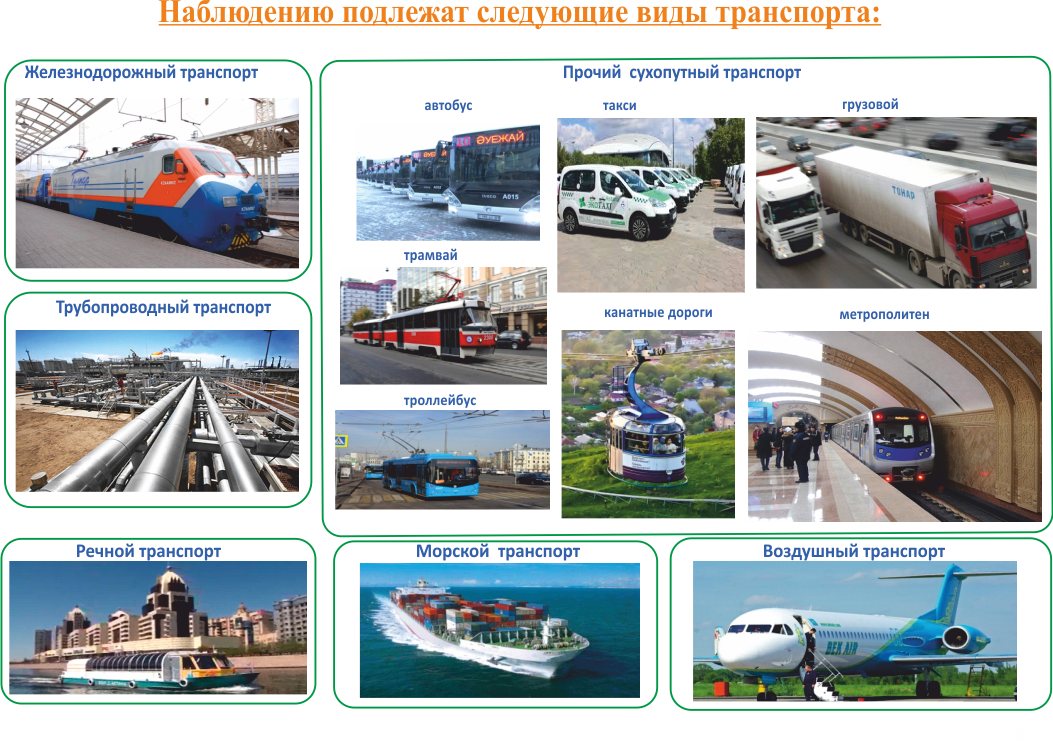 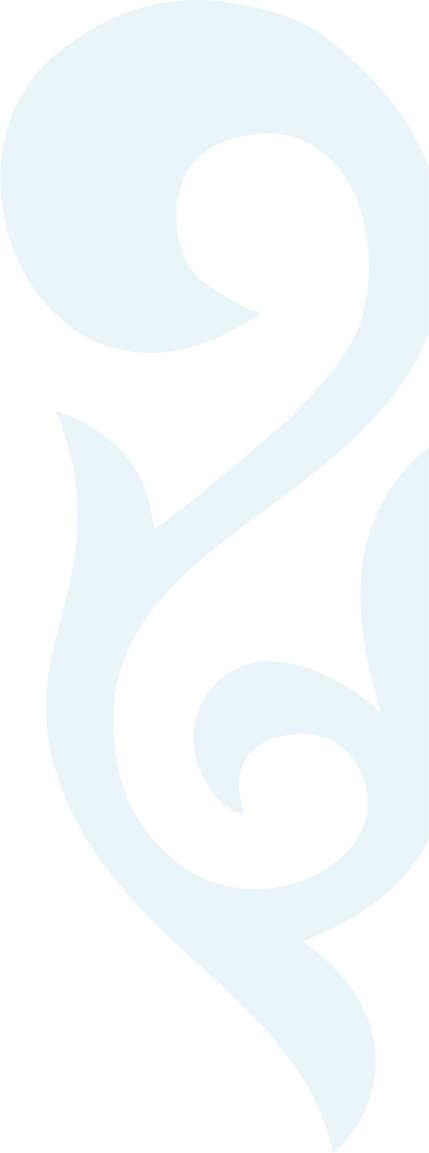 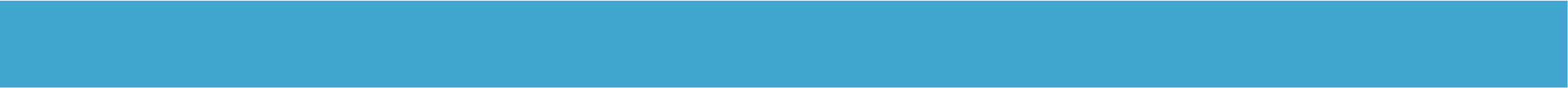 Статистика транспорта
Определения показателей статистики транспорта
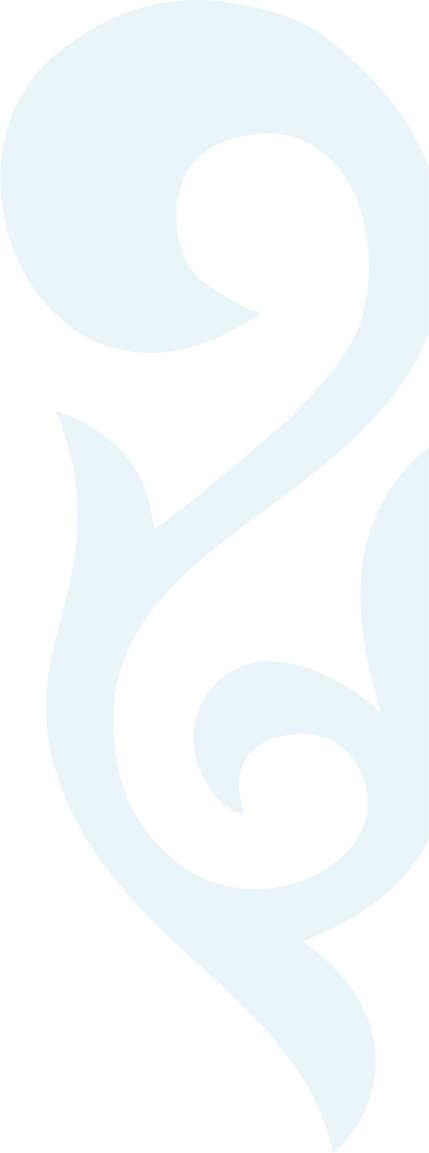 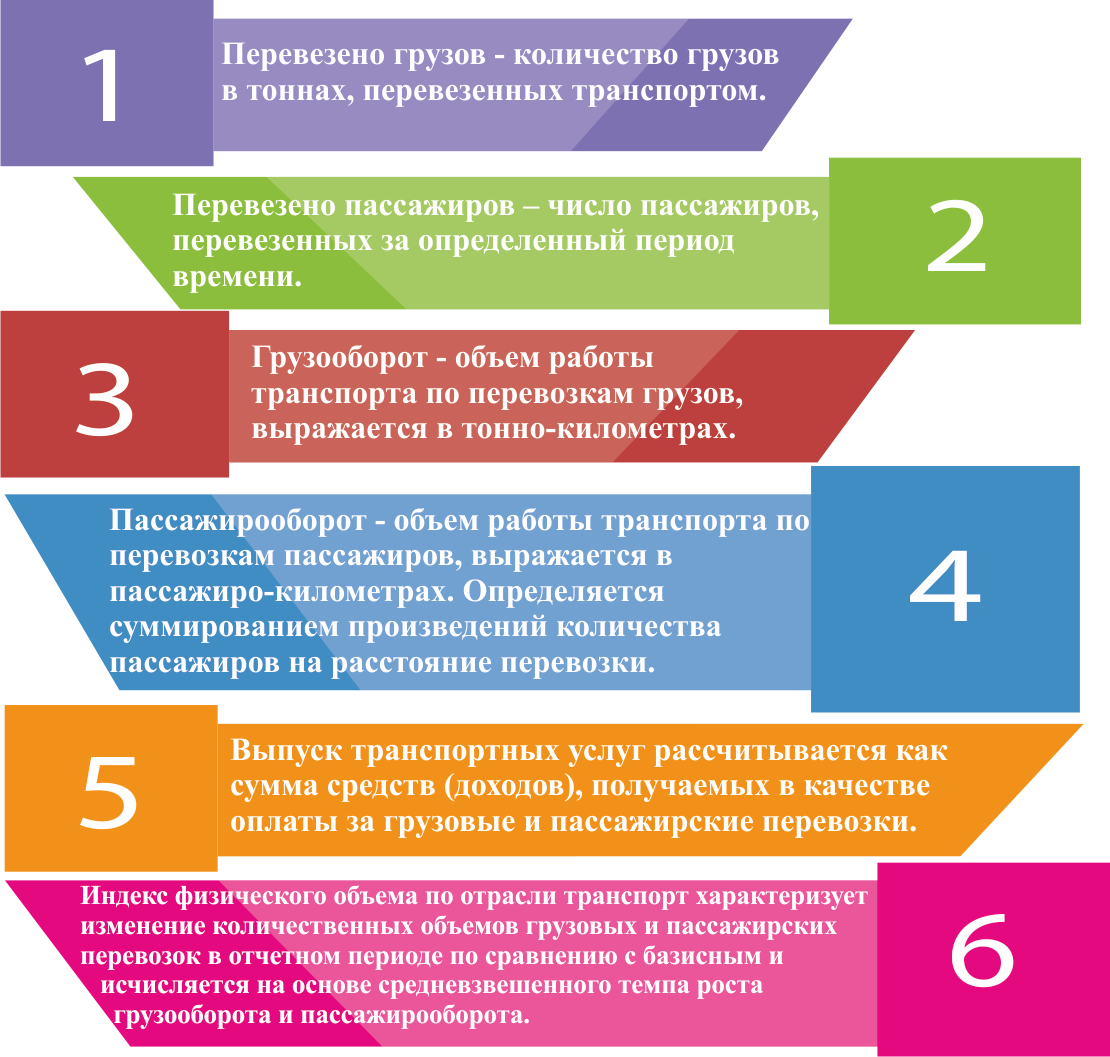 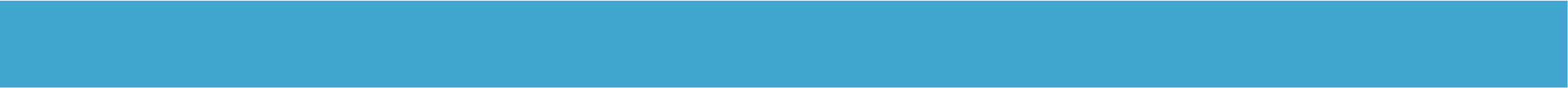 4
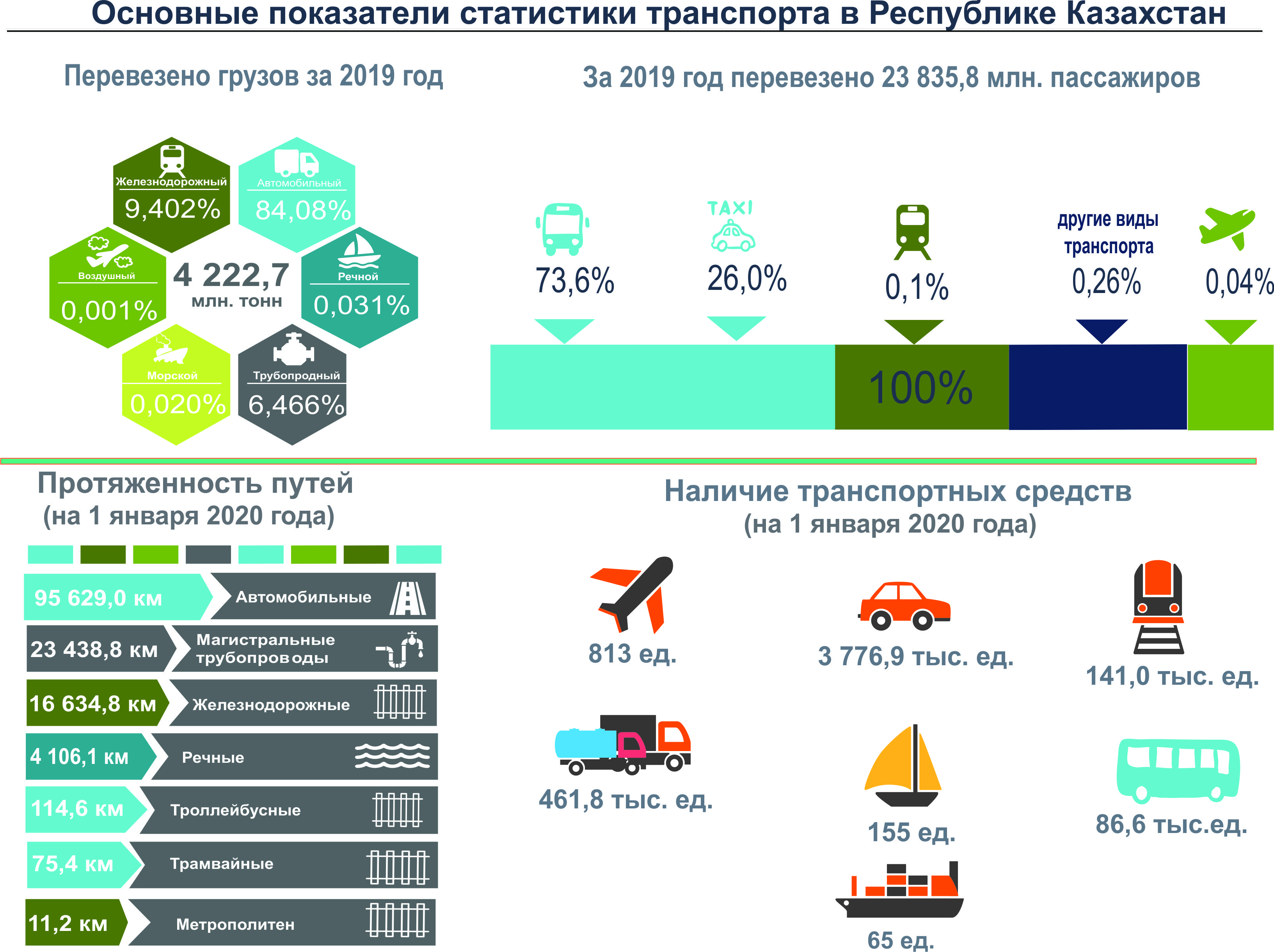 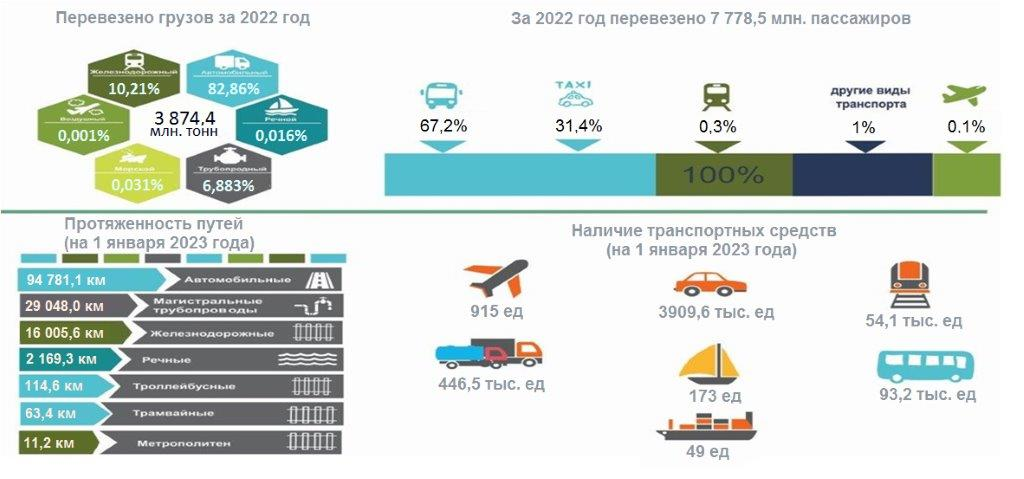